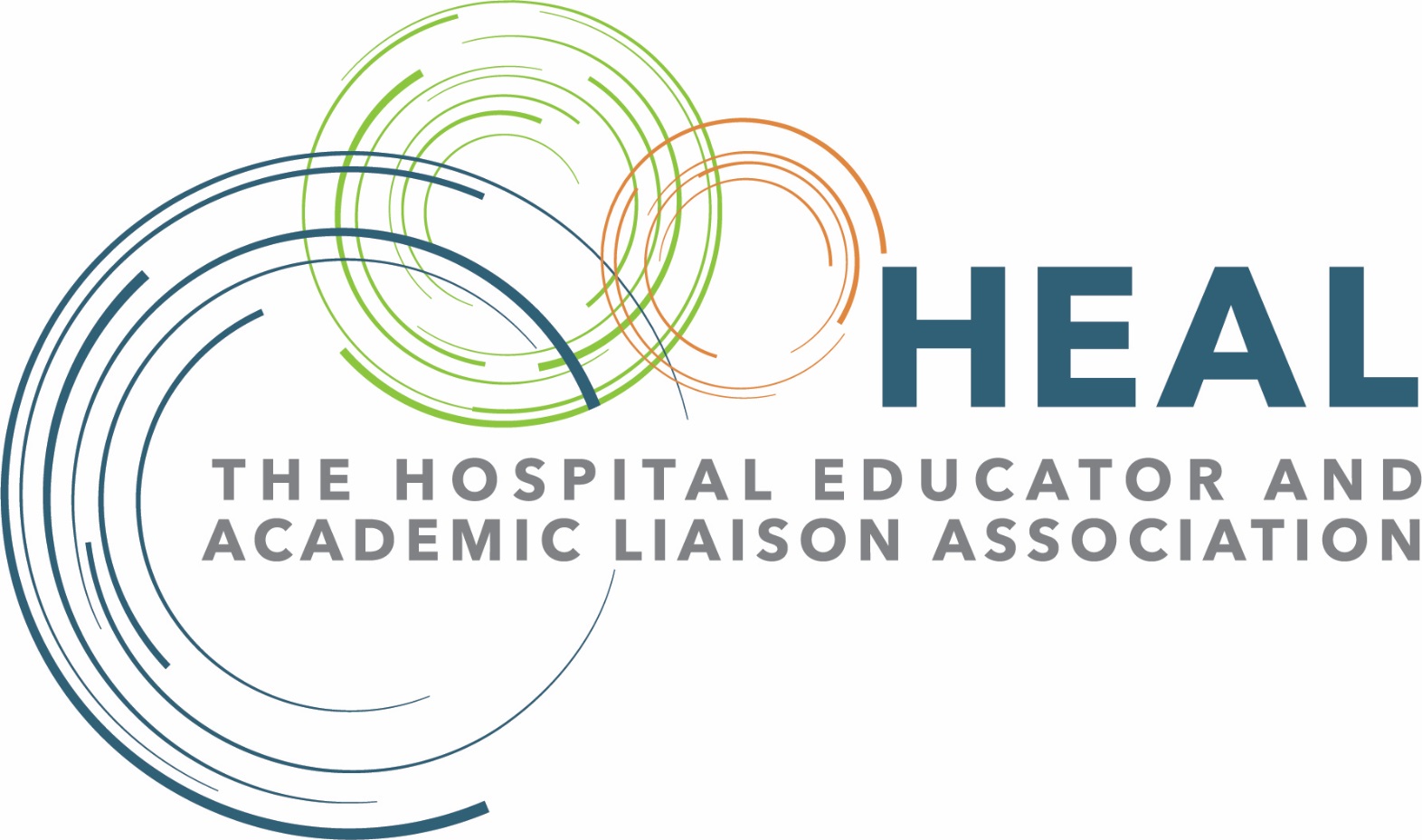 New Member Orientation
May 1, 2024
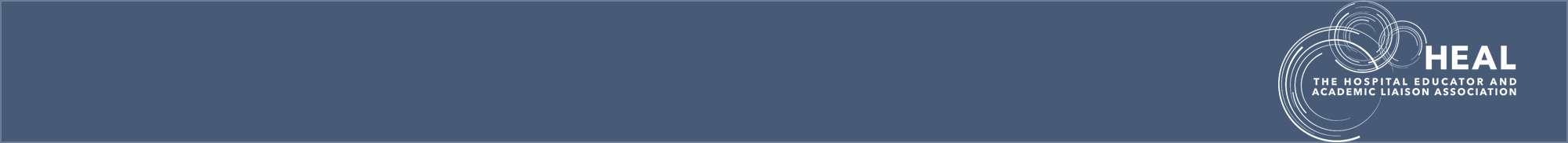 [Speaker Notes: Welcome
Rules - show camera, mute microphone]
Mission
To support and connect professionals who work to improve the educational outcomes for students with medical and mental health needs
Vision
A world where students with medical and mental health needs are embraced and supported to reach their full potential.
History
AECMN The Association for the Education of Children with Medical Needs
APHOES The Association of Pediatric Hematology Oncology Educational Specialists

2014: Joint National Conference, Nationwide Children’s Hospital in Columbus, Ohio. 

2015: National Task Force formed to survey members about the potential merger of the organizations. 

2016-2017: Continued collaboration and Joint Conference

2018: The two organizations officially merged and became a 501(c)(3) not-for-profit professional association in the State of Ohio named The Hospital Educator and Academic Liaison Association (HEAL).
[Speaker Notes: In recognition of the common overlap in mission and professional members within AECMN and APHOES, the first Joint National Conference of the two organizations began in 2014 at Nationwide Children’s Hospital in Columbus, Ohio. This joint endeavor proved useful in streamlining the work and networking for members of each organization.  In 2015, a National Task Force was formed to survey members about the potential for a merger of the two organizations. At that time, it was the recommendation of this Task Force (to the individual Executive Boards) that a merger be put on hold. There was definite interest, but the timing was not favorable.
After a few more successful joint conferences, the Executive Boards began to revisit this possibility. Each organization appointed two Board members to serve on a workgroup to facilitate the potential merger. Both AECMN and APHOES applied for pro bono legal counsel to assist in proper planning for this possibility. The legal teams advised the workgroup to determine the basic framework of a merger and the necessary planning phases of this opportunity. The merger proposal was approved by each Executive Board and put to a vote with membership at the 2018 Joint National Conference hosted by Children’s Hospital Colorado in Aurora, Colorado.
On May 14, 2018, the two organizations officially merged and became a 501(c)(3) not-for-profit professional association in the State of Ohio named The Hospital Educator and Academic Liaison Association (HEAL). The inaugural HEAL conference will be hosted by Cincinnati Children’s in the spring of 2019.]
Encourage and provide resources for the advocacy of students.
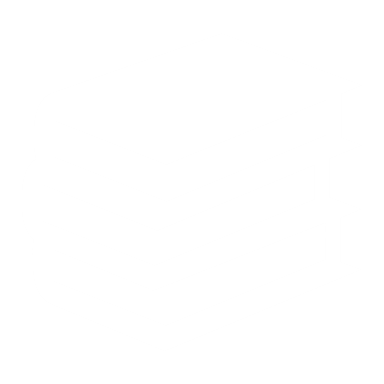 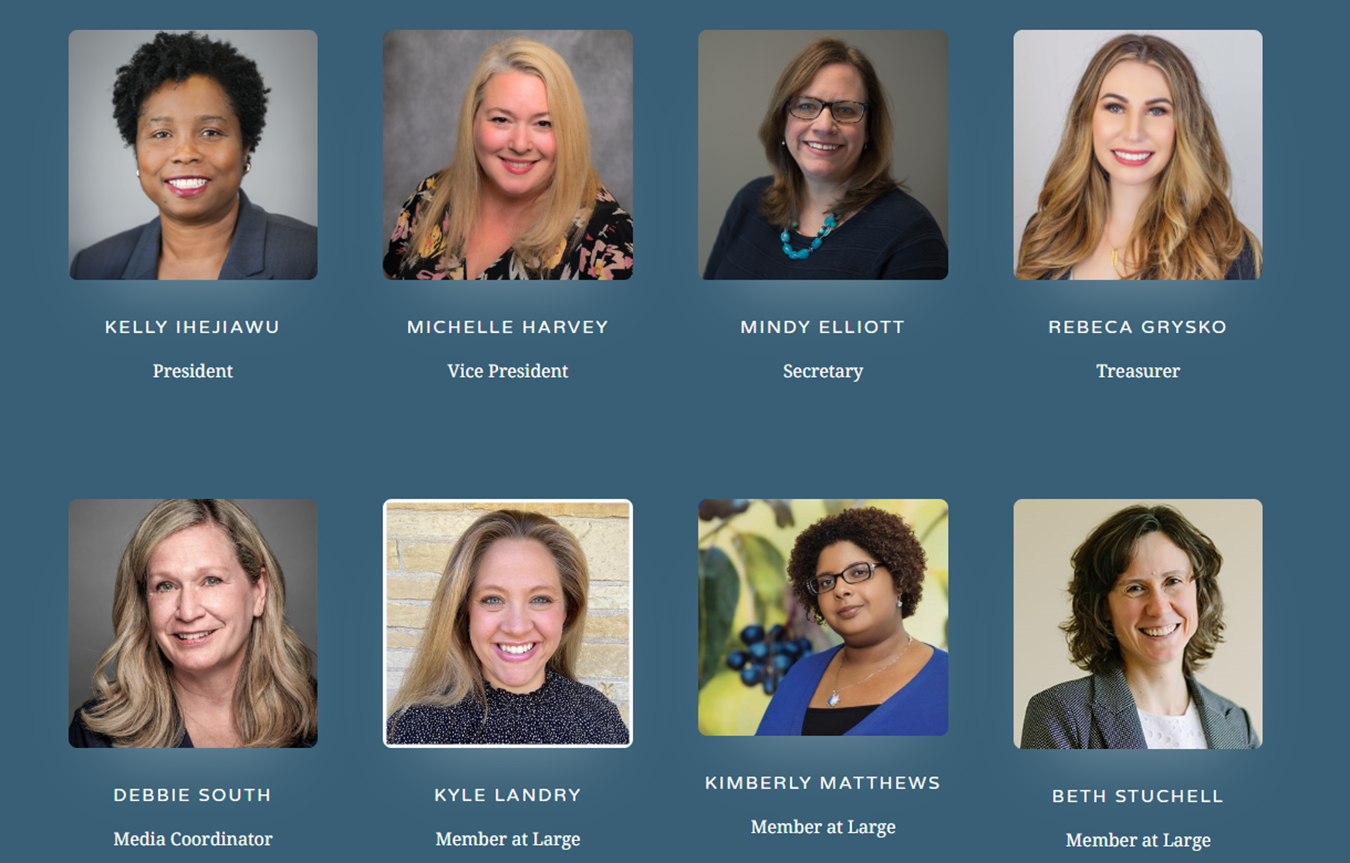 How Can
 I Get Involved?
EdChats
Newsletter submission
Share and Seek Job Opportunities
Get Published – Continuity in Education
Network through Regional Meet Ups
Nominating Committee
Executive Board
Conference Attendance/Planning/Hosting
Follow and Engage with HEAL on Social Media
Questions
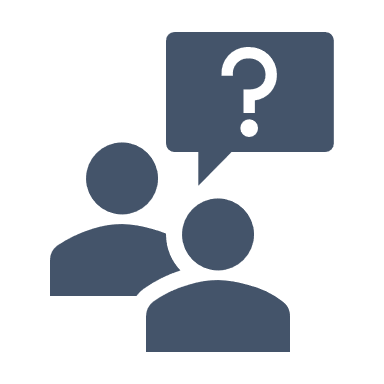 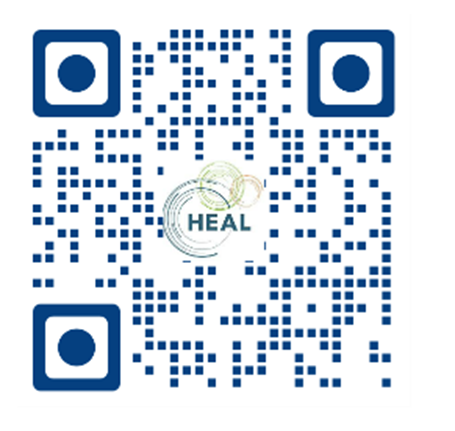 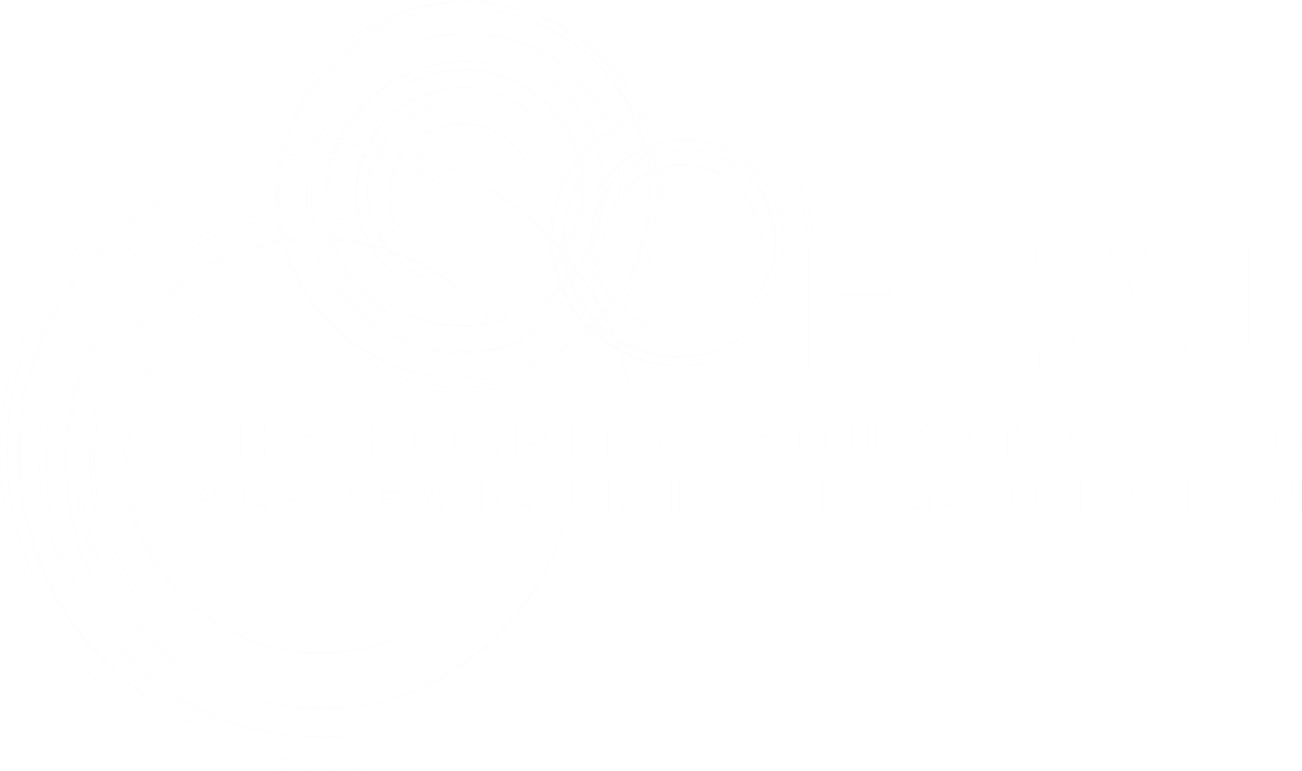 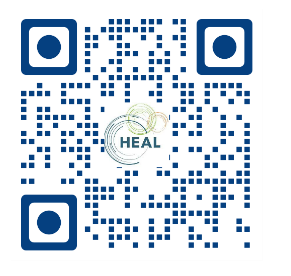 healassociation.org